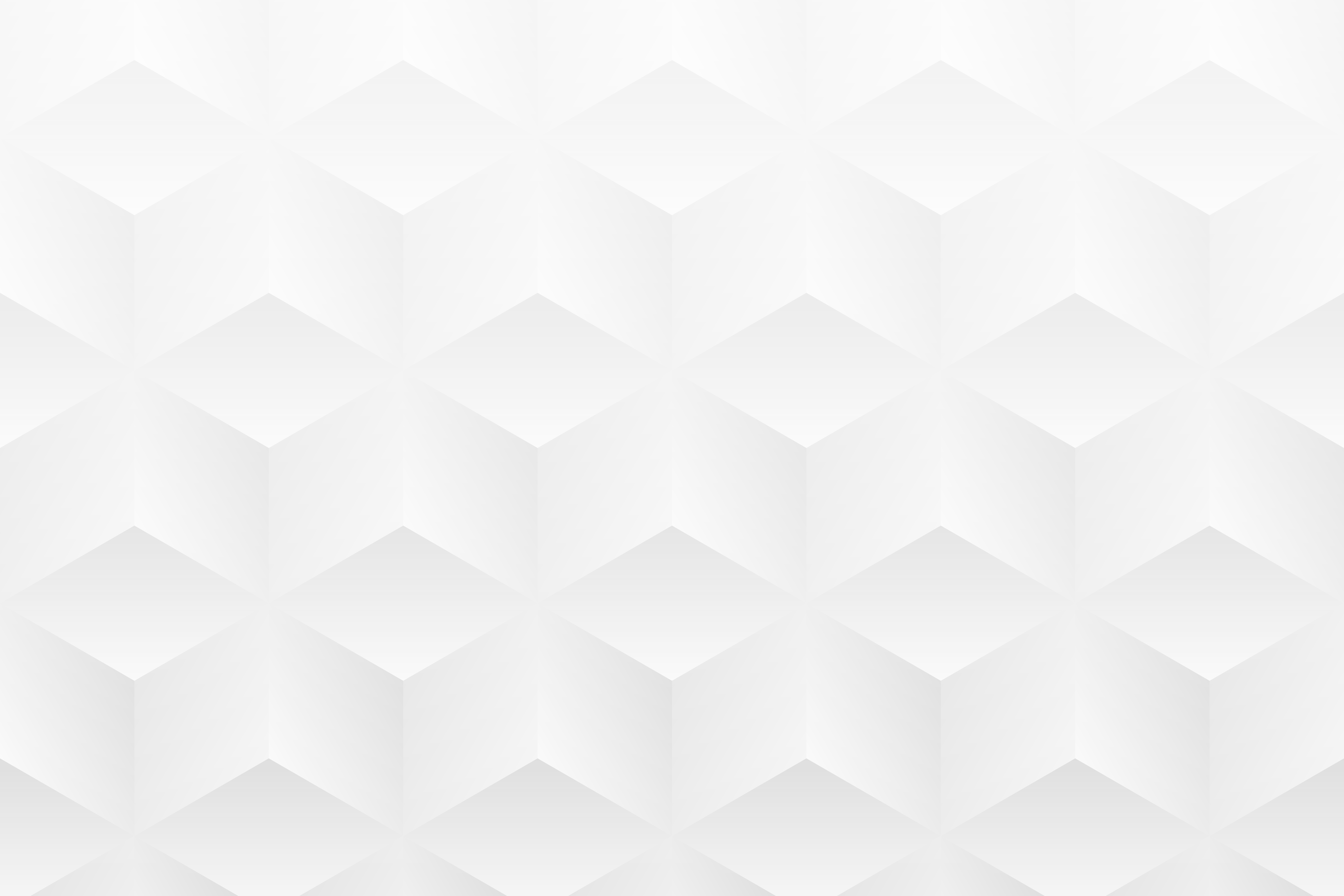 SIMPLE BUSINESS MODEL CANVAS TEMPLATEfor PowerPoint
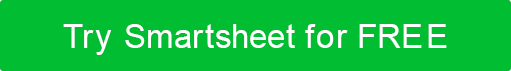 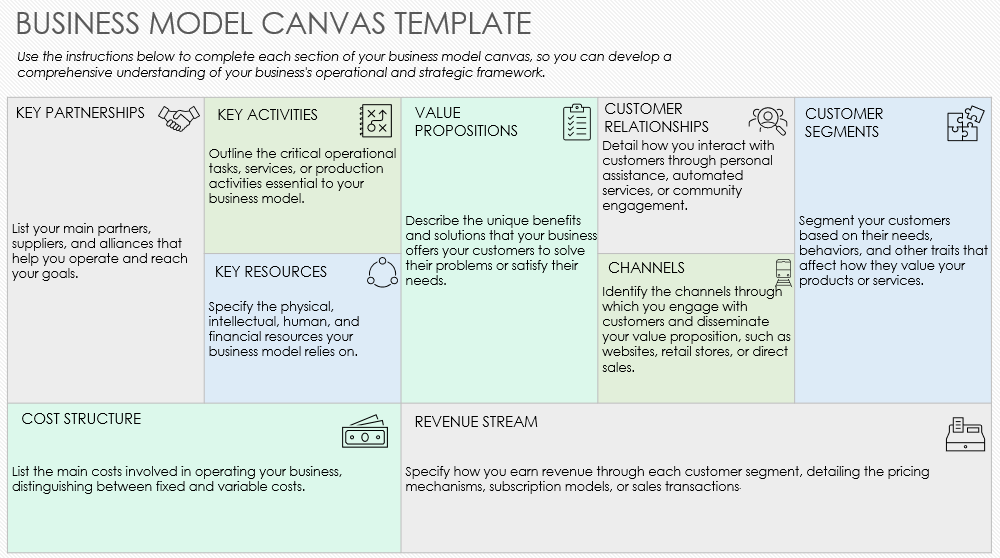 BUSINESS MODEL CANVAS TEMPLATE
Use the instructions below to complete each section of your business model canvas, so you can develop a comprehensive understanding of your business's operational and strategic framework.
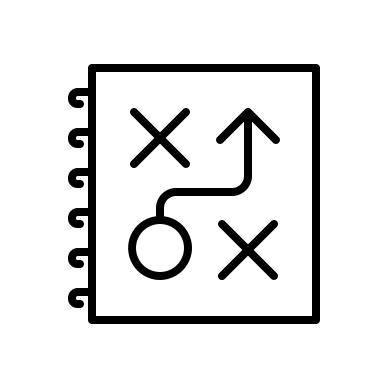 CUSTOMER RELATIONSHIPS
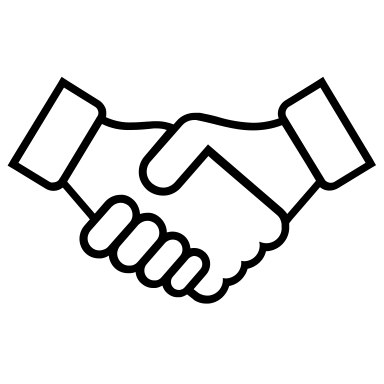 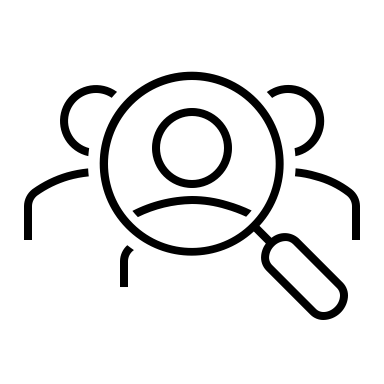 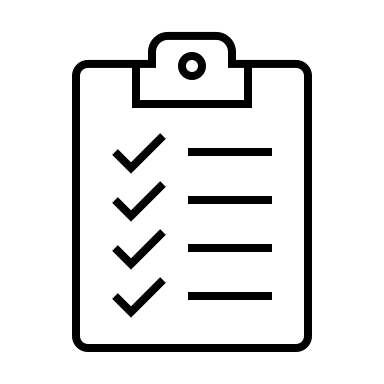 VALUE PROPOSITIONS
KEY PARTNERSHIPS
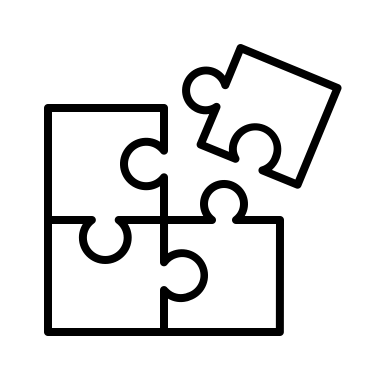 CUSTOMER SEGMENTS
KEY ACTIVITIES
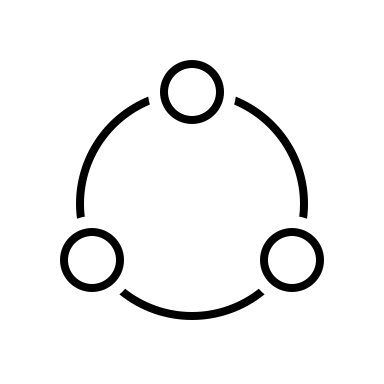 CHANNELS
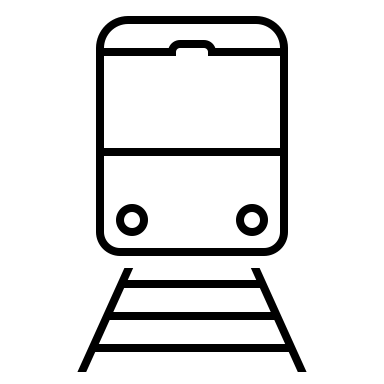 KEY RESOURCES
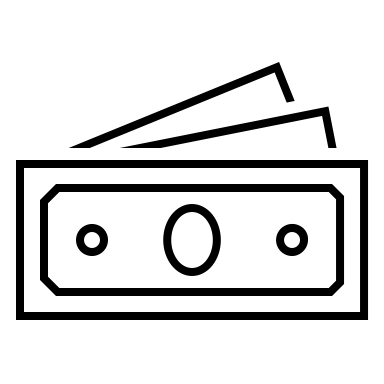 COST STRUCTURE
REVENUE STREAM
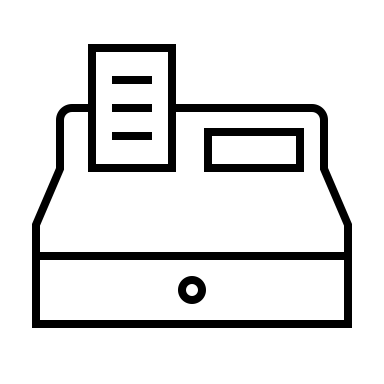